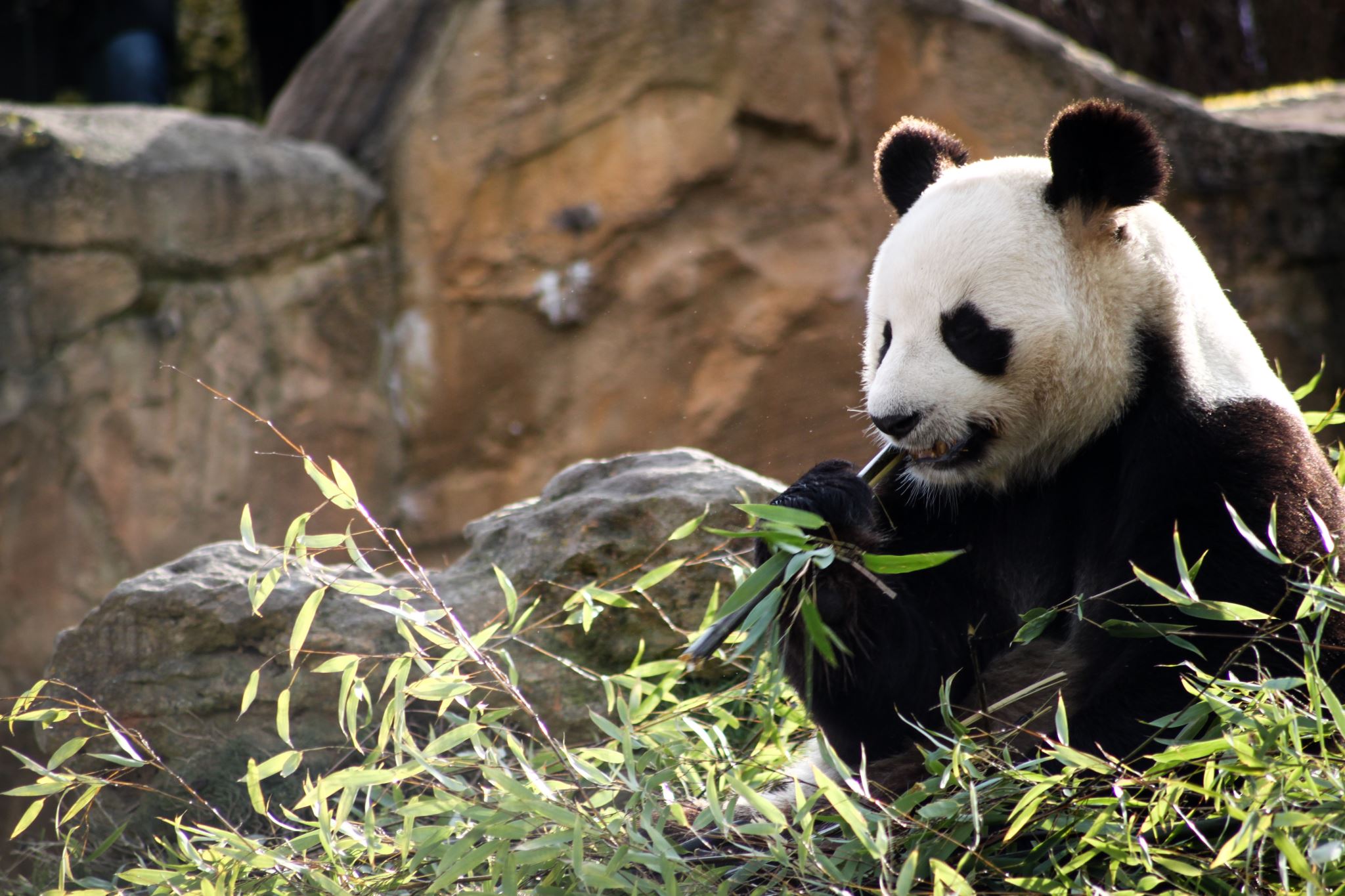 Monitoren
28 september 2022
Inhoud deze les
Lesdoelen
Gezondheidskenmerken observeren
“Een dierverzorger moet beoordelen of een dier 
gezond is of niet”
Goed waarnemen
Kijken
Luisteren
Ruiken
Voelen

Niet zichtbare kenmerken
Metingen uitvoeren
Gezondheidsken- merken observeren
Gezondheidskenmerken observeren
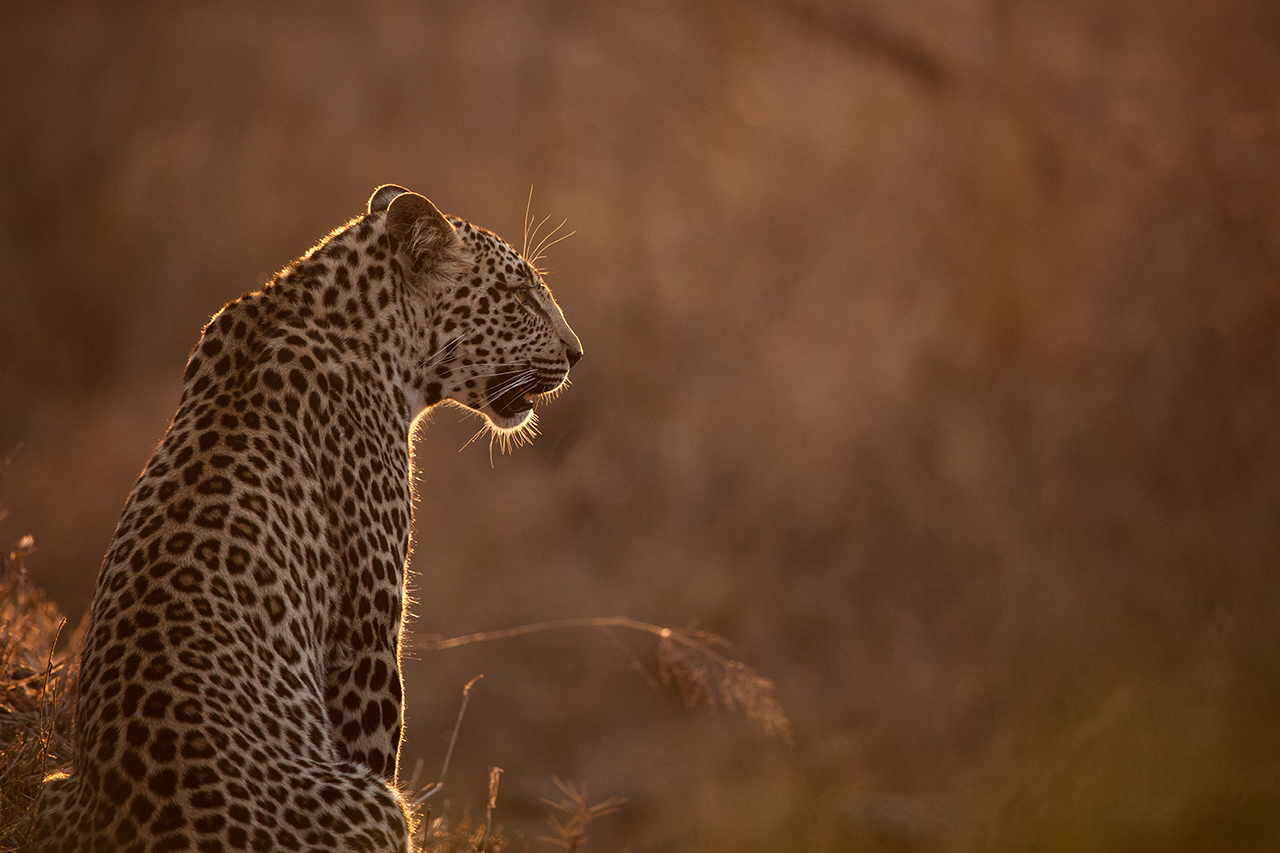 Eerst observeren op afstand dan pas van dichtbij
Observeren gedrag zonder beïnvloeding jouw aanwezigheid
Bij prooidieren extra goed opletten
Niet alleen kijken, maar ook luisteren

Kenmerken die je op afstand kan observeren 
Bewustzijn en gedrag
Houding
Beweging
Vacht
Opvallende afwijkingen
Gezondheidskenmerken observeren
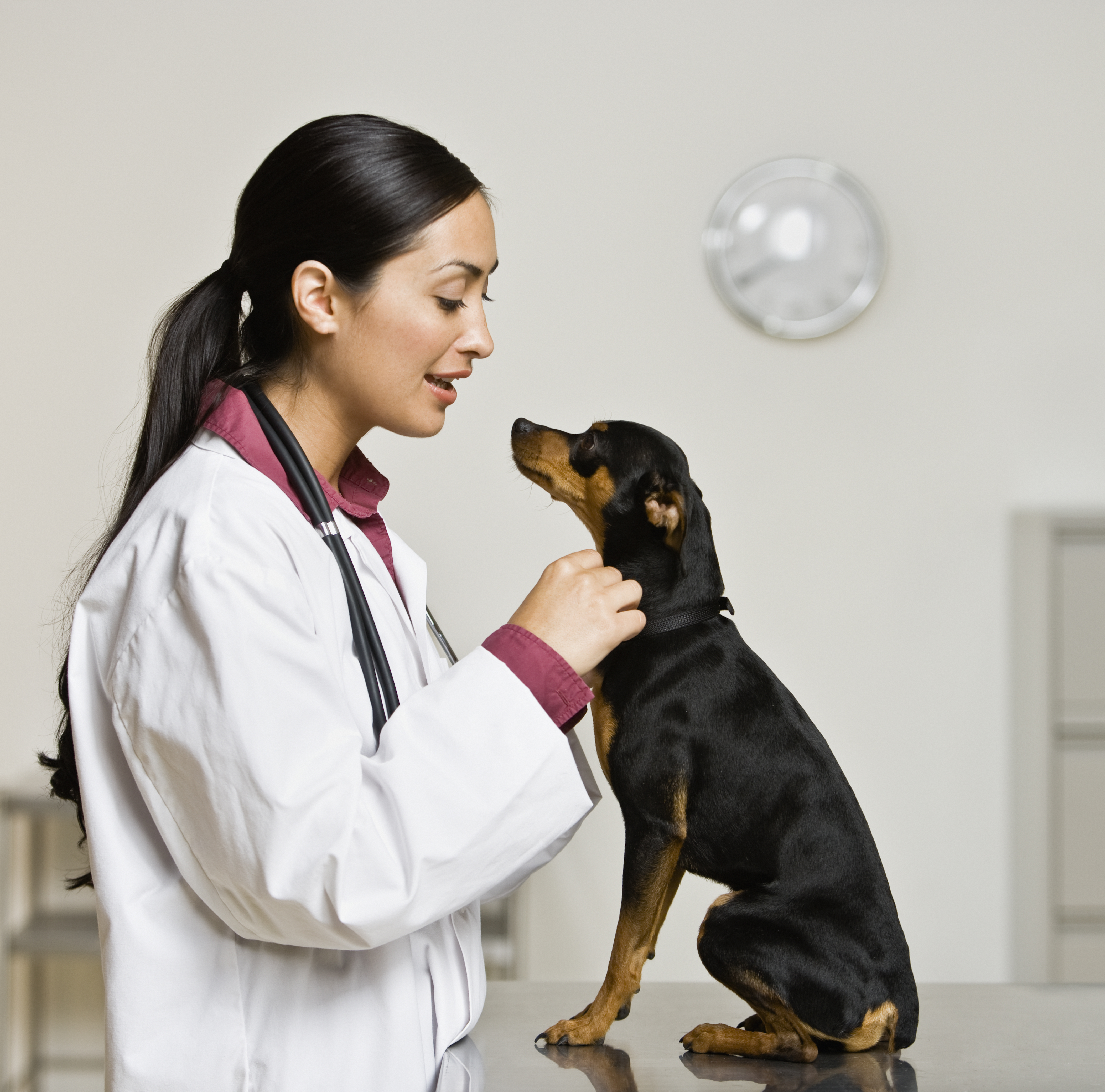 Van dichtbij:

Aantal gezondheidskenmerken moeilijk van veraf waarnemen
Dier van dichtbij bekijken en eventueel vastzetten
Lichaamskenmerken die een indicatie geven over gezondheid

Kenmerken die je van dichtbij kan observeren
Voedingstoestand en conditie
Huid, vacht, nagels, klauwen en hoeven
Ogen en lichaamsopeningen
Gebit
Spijsvertering (eten, drinken en ontlasting)
Urine
Een ziek dier
Bij ziekte toont het dier algemene ziekteverschijnselen
Minder alert
Ligt veel en beweegt minder
Heeft minder of geen eetlust
Vaak ademhaling versneld
Lichaamstemperatuur verhoogd

Acuut ziekteverloop duurt maar een paar dagen
Chronische ziekte dan duurt het langer dan 6 weken
Congenitale afwijkingen zijn bij de geboorte aanwezig
Idiopathische ziekte is de oorzaak van ziekte niet bekend
Een ziek dier
Afwijkingen melden bij leidinggevende
Leidinggevende beoordeeld bellen naar dierenarts
Afwijking registreren zodat collega’s op de hoogte zijn

Registreren met de 5 W’s
Wie (welk dier)
Wat (gevonden afwijking)
Waar (waar was het dier toen en nu)
Waar mee of waardoor (bijvoorbeeld bij verwondingen)
Wanneer (wanneer is het gebeurd/ geconstateerd)
Stellingen
Opdracht